GRAMMATICA
Door mevrouw Buitendijk
Regelmatige werkwoorden in de tegenwoordige tijd
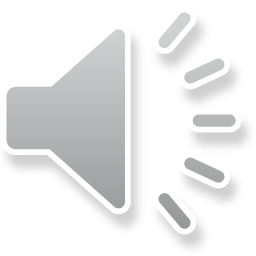 Het zwakke werkwoord in de tegenwoordige tijd
ich	       mache			ik maak
	du 	       machst			jij maakt	
	er/sie/es   macht			hij/zij/het maakt

	wir	        machen			wij maken
	ihr	        macht			jullie maken
	sie/Sie       machen			zij maken / u maakt

Het hele werkwoord min -en plus -e -st -t -en -t -en.
stam + de uitgangen
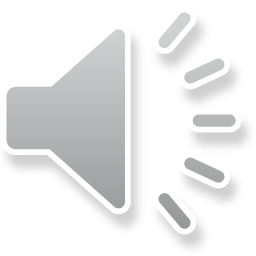 Ezelsbruggetje
de uitgangen die na de stam komen, vormen samen het woord: 
		(fe)esttenten

De meeste Duitse werkwoorden zijn regelmatig en gaan zoals “machen”.
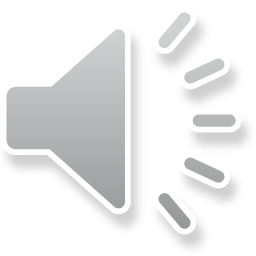 EINDE
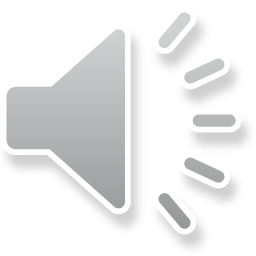